St. Andrew’s RC Primary SchoolSex Education and Keeping Myself SafeParent and Carer Information
God’s Loving Plan
Relationships, Sexual Health and Parenthood 
Keeping Myself Safe
Welcome and Outline of Session
Aims 
Sex Education – Context within a Catholic School 
God’s Loving Plan 
Relationships, Sexual Health and Parenthood
Keeping Myself Safe
Resources
Questions
Housekeeping
Microphones and Videos 
Questions 
Little Ears
Sensitivity
Aims of Today
To have a good knowledge and understanding of the Relationships, Sexual Health and Parenthood Curriculum at St. Andrew’s Primary School
To understand the teaching and learning of Sex Education within a context of a Catholic School 
To understand the curriculum progression from Primary 1-7
To have a good knowledge and understanding of the Keeping Myself Safe Curriculum at St. Andrew’s Primary School
Sex Education – Context within a Catholic School
Sex and Relationship Education in Catholic Schools is taught in the context of a loving, long term, married relationship, but other family contexts are discussed, recognised and valued. 

The main resource for the teaching of Relationships, Sexual Health and Parenthood is God’s Loving Plan.
God’s Loving Plan – The Main Message
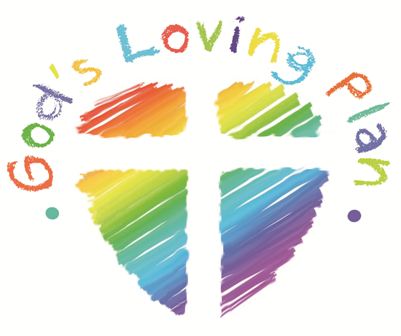 [Speaker Notes: Use the logo to prompt thoughts about what is suggests
 colours and crayon letters suggest that it is ‘child-friendly’	
 traditional symbol of romantic love hints that it is about loving relationships
 Cross at the centre indicates God’s presence in our lives, our relationships.]
God’s Loving Plan – An Overview
A Loving plan
God loves us; our families love us; we love others
We are called by God to share love with others
Building children’s confidence
encouraging healthy attitudes to our bodies
using appropriate words for parts of the body
Careful and gradual
appropriate to age and stage of development
[Speaker Notes: The approach of the Catholic school, when dealing with aspects of the Health & Wellbeing curriculum, is to connect children’s learning to their faith formation.  So, God’s love is seen to be at the heart of their lives, both now and in the future

We want children to be secure and confident in their understanding of how their bodies function so that they can take god care of them and also show respect for the dignity of each other’s body.

We recognise that children are often surrounded by images which can encourage us to treat the body as an object, rather than a precious gift.  We take care that children are not confronted with facts or images for which they are not prepared, emotionally or intellectually.]
God’s Loving Plan
The detailed planning framework in God’s Loving Plan connects learning in Religious Education (RERC) to aspects of Health & Wellbeing (H&W/B) taught from Primary 1 to Primary 7.  

This learning is organised under four THEMES, dealing with God as the source of all life who is delighted when we use our unique talents (including our bodies) for good, who calls us to be loving people and who guides us to make choices that are good and responsible.
Themes Within ‘God’s Loving Plan’
God Gives Me Life 

God Delights in Me 

God Calls Me to Love 

God’s Loving Plan Guides My Choices
[Speaker Notes: - God gives me life.  Children will  learn that God made us and so he loves us and wants only the best for us. 
 - God delights in me.  They will be helped to understand that God gave each of them particular talents, qualities and capacities, including their bodies which should always be cherished and treated with respect and care.
 - God calls me to love.  They will learn that, because God created everyone and loves everyone, we should show respect to all people and not do anything which offends their dignity as God’s creation.  
 - God’s loving plan guides my choices.  Children will be helped to understand that, as they grow, they will learn more about how to respond to God’s plan for their lives. As they approach  puberty, the time when they begin to see signs of growing from a child into an adult, they will learn about physical and emotional changes.   They will also discuss the responsibilities which come with being an adult and a parent, and how these fit into ‘God’s Loving Plan’.]
God’s Loving Plan
P1-P7
How to take care of their bodies
Their capacity to love family/friends
P2-P7
How their bodies are changing at different rates
P5-7
How, as adults, they may form relationships 
How, as adults, they may choose to marry 
How we celebrate the Sacrament of Matrimony
P6/7
How they may become a parent 
P7
How a child is conceived and grows in the womb.
God’s Loving Plan – The Key Messages
Be positive about and support your child growing up
Equip them with correct language when talking about their body parts 
Assure them that physical changes in puberty are natural
Help them to adapt to changing emotions
Help them to know that they are loved for themselves and not for how they look.
Relationships, Sexual Health and Parenthood
The teaching and learning in GLP is supported by the use of resources from Relationships, Sexual Health and Parenthood (RSHP). 

The RSHP curriculum is part of A Curriculum for Excellence and is used nationally. All content is age and stage appropriate for learners 3-18 years. Content is up to date and engaging and meets the needs of learners with ASN, including mild to moderate learning disabilities.
Why does RSHP matter?
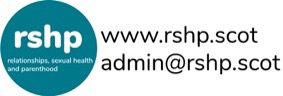 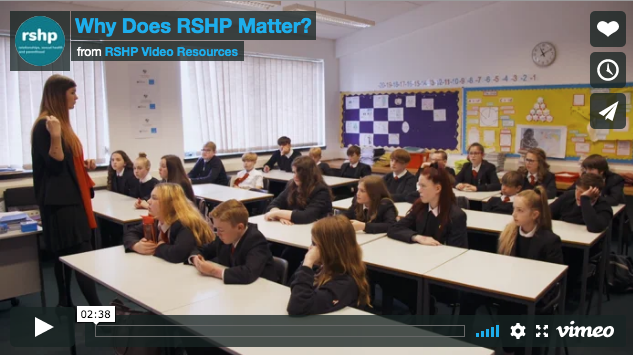 https://vimeo.com/361263347
[Speaker Notes: This is the first of some short films that explain what RSHP education is and why it matters. This film lasts 2 minutes 40 seconds.]
What will I find in the resource?
The resource is made up of a series of Activity Plans that describe how a teacher can approach an aspect of RSHP education.
The Activity Plans are supported by PowerPoints or other resources the lesson might need. 
There is information for parents and carers, ideas about communicating between school and home, reading lists for school libraries and reading at home.
The resource is accessible and open to everyone; parents and carers can see what is being delivered in school. 
The resource was developed by a partnership of Local Authorities and Health Boards, with advice from Education Scotland and Scottish Government.
Why has it been developed?
There is a need to improve the quality, relevance, consistency and coverage of RSHP education.
We need to deliver RSHP education that helps protect children and young people from harm and supports them to understand that friendships and personal relationships should be healthy, happy and safe. 
The resource helps teachers to source material that is age and stage appropriate, so that they can focus on building relationships with learners. 
We need our RSHP education to reflect a modern and inclusive Scotland where we value and respect the human rights of everyone.
Is the RSHP resource age and stage appropriate?
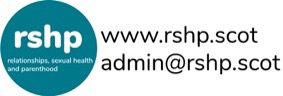 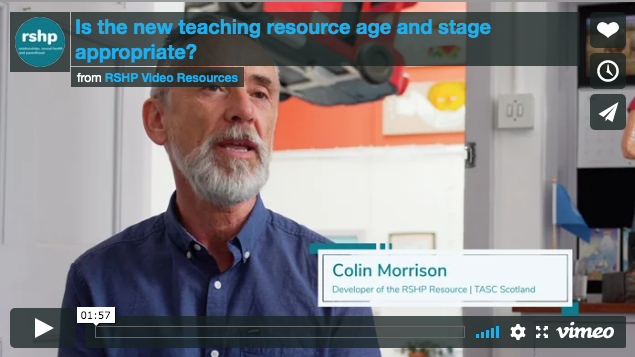 https://vimeo.com/361994410
[Speaker Notes: Having made the statement that the resource content is age and stage appropriate, this film addresses this, acknowledging it is a key issue for parents/carers. Duration 1 minute 56 seconds.
The slides that follow look at the content at each Level. Use those slides that are relevant to your parents/carers.]
What is taught at Early Level?
When it comes to families and friendships, children learn: 
That all our families are different, and that people who are important to the children provide care and love. 
How to make and keep friendships, thinking about how they get along with other children, play together, co-operate and share. This can include learning about personal space and to recognise and respect how another person is feeling.  
About the importance of kindness and showing kindness to others. 

When it comes to every child being unique and special children learn: 
That people are individual and unique.   
About the similarities and differences among children in their group.   
To understand that treating someone badly based on a difference is not okay.
What is taught at Early Level?
When it comes to their bodies, children learn about: 
Names for parts of their body – and that parts of their body are private. 
Keeping clean and why this is important – learning about hand washing and brushing teeth. 

When it comes to feelings and making choices children learn: 
To recognise and express their feelings, including when they might feel safe or unsafe, happy or worried.  
To identify adults that they can go to if they have a question or a worry, introducing the idea of trust. 

When it comes to looking after them and other living things children learn about: 
Where living things come from. 
The needs of plants, animals and babies. 
That there are professional people who help and care for them

Information for parents and carers about RSHP learning at Early Level at school and at home: https://rshp.scot/early-level/
What is taught at First Level?
When it comes to relationships children learn about: 
What makes then unique 
Families, and how all our families are different 
The different adults who might care for children – like teachers, support staff in school
Making and having friends 
Being a boy and a girl and that they can be any kind of boy or girl they want to be 
What makes people alike and what makes us different (diversity)  
Respect for others and the importance of being kind.   

When it comes to growing up and their body children learn about: 
Making choices and decisions 
Looking after their body and keeping clean 
How their bodies change as they grow 
Names of parts of their body and names for private body parts; we use the words penis, vulva, bottom, nipples 
Parts of their body are private  
Other people should not touch the private parts of their body 
What behaviour is okay in public and what is okay in private (for example pulling pants up before leaving the bathroom).
What is taught at First Level?
When it comes to how human life begins, pregnancy and birth children learn about: 
The life cycles of plants and animals 
What a baby needs and how to care for a baby.

Information for parents and carers about RSHP learning at First Level at school and at home: https://rshp.scot/first-level/
[Speaker Notes: Please note that some lessons included in the RSHP resource at this level are not taught in our school at the same time, due to following GLP planners]
What is taught at Second Level?
When it comes to relationships children learn about: 
What makes them unique and what makes people alike and what makes us different (diversity) 
Making and having friends 
Being a boy and a girl, and that they can be any kind of boy or girl they want to be 
Loving relationships and being attracted to others 
Respect for others and the importance of being kind – in our face-to-face relationships and online.   
 
When it comes to being safe children learn about: 
Social media and being safe and smart online 
Feeling safe and unsafe 
Different kinds of abuse and neglect that can happen to a child 
What we mean by consent 
Who they can go to for help and support.
What is taught at Second Level?
When it comes to growing up and learning about their body children learn about: 
Making choices and decisions 
Looking after their body and keeping clean 
Puberty and how the bodies and emotions of both girls and boys change as they grow 
What ‘having sex’ is.

When it comes to conception, pregnancy, birth and being a parent/carer children learn about: 
How a baby is made (conception) 
Pregnancy and how a baby is born 
Being a parent and thinking about what kind of parent they would be.

Information for parents and carers about RSHP learning at Second Level at school and at home: https://rshp.scot/second-level/
What Language Will My Child Use?
Appropriate and Correct Language
Primary 1:
happy, sad, afraid, excited, safe, worried, kind, unkind, friendly, unfriendly, helpful, head, leg, feet, chest, stomach, elbow, knee, arms, hands, breast feeding, midwife and health visitor, adult, body, bottom, boy, child/children, different, ears, eyes, girl, grow, mouth, nipples, nose, penis, same, scrotum, similar, testicles, toes, unique, urinate (going to the toilet), brother, changing, cuddles, feeding, growing, helping, nappy, pregnant/pregnancy, sister, sleep, vulva, boss, feelings, private, scared, touch, upset
Primary 2:
male, female, gender, boy, girl, man, woman, friendship, caring, sharing, fairness, equality, love, hygiene, hand washing, tooth brushing, bathing, showering, soap and shampoo
Primary 3: 
precious, public, private, personal space, boundaries, respect, honour, neighbour, free will, hygiene, penis, genital parts of the body, vagina
[Speaker Notes: It is important to acknowledge that some parents and carers think that using words like ‘penis’ and ‘vulva’ with children is in some way inappropriate, this is because we adults can think these parts of the body are just to do with sex. Some parents/carers might also think teaching children the anatomically correct words may lead to awkward situations because a child might not know when to use the words or not. With this in mind, there are two main reasons why the correct words will be taught in school.

Firstly, the genitals are simply a part of our body and we can help keep children healthy and safe throughout life if we avoid giving the message that somehow we are ashamed of this part of our body, or that the genitals are something so embarrassing that we need to give them nicknames. From an early age, we can teach children that the parts of their body that are private have names that we can all use and understand without embarrassment or shame. This is just part of our efforts in RSHP education to encourage every child to have a positive view of their body.

Secondly, when children know the names for parts of their body they are safer. This is because when a child knows the correct words and has the confidence to use them, they also learn that if someone touches them or shows them their genitals, or shows a child pictures or film of such, then the child can tell a trusted adult exactly what has happened. This approach starts in Early Learning centres and takes place in schools from Primary 1.]
What Language Will My Child Use?
Primary 4:
growth, emotions, relationships, marriage community, touching, internet safety, germs, hygiene, penis, vagina, breast
Primary 5:
weight gain/loss, growth, touching, social networking, safe use of phones, roles, rights, UN Charter on the rights of the child
Primary 6: 
puberty, adolescence, wellbeing, personal hygiene, pubic area, internal organs, voice box, heart, lungs, liver, stomach, kidneys, intestine, hormones, testosterone, bloodstream, sperm cells, penis, testicle, scrotum, erection, wet dream, ejaculation, vagina, vulva, cervix, womb, uterus, oestrogen, fallopian tube, oviducts, menstruation, period
Primary 7
conscience, vocation to love, sacrament of matrimony, faithful relationship, exclusive relationship, intimacy, openness to new life, conception, womb, egg, fertilisation, sexuality, making love, sexual intercourse

More info: https://rshp.scot/faq/
Teaching Sex Education in a Catholic Setting
Contraception and Condoms
LGBT+ Education
In 2018 Scotland became the first country in the world to commit to embedding LGBT inclusive education across the curriculum. 
 
The Scottish Catholic Education Service (SCES) 
‘All schools should have robust policies that seek to ensure the safety and inclusion of all children. Anti- bullying, Nurture, Safeguarding and Safe Spaces are all positive aspects of the Equalities and Inclusion work of our schools. As well as creating resources for use in classroom, materials will created for use at home, whole school level and to inform policy and practice relating to the Equality Act and the protected characteristics’
[Speaker Notes: - Although this is covered in the RSHP resource contraception and condoms is not taught in a Catholic school setting when teaching Sex Education and conception. There may be discussions that come up organically and pastorally within class, in which the teacher will briefly discuss contraception, however children will be encouraged to discuss this more fully at home. 
 - In 2018 Scotland became the first country in the world to commit to embedding LGBT inclusive education across the curriculum. RSHP education has a key role to play in teaching children and young people about the values of respect and tolerance and as a source of factual information about different types of relationships and identifies. The opportunity to discuss LBG at first level, and LGBT at second level – it highlights the importance of every child feeling that they or their family is visible/represented.
 - St. Andrew’s is an LGBT inclusive community and it’s mistaken to suggest that ‘Catholics’ are opposed to LGBT inclusion and education. Every family in Scotland has the right to their own values and beliefs. Parents can still discuss their own values and beliefs with their children. However, children and young people are naturally curious and are already learning about these topics every day. RSHP education helps to teach children and young people to filter the world they see around them, keeps them safe and encourages them to think about rights and responsibilities.
 - The Scottish Catholic Education Service (SCES) (read note) - The Scottish Catholic Education Service (SCES) is clear they expect all LGBT young people to be supported primarily by the school’s pastoral care team, and that all teachers have a responsibility to challenge all types of bullying including homophobic bullying. 
- As mentioned previously, when explicitly teaching Sex Education and conception, it is taught through the context of a loving, long term, married relationship between a man and a woman, but other family contexts are discussed, recognised and valued.]
Resources
God’s Loving Plan (GLP)
Relationships, Sexual Health and Parenthood (RSHP) (https://rshp.scot/)
Channel 4—All About Us—Living and Growing 
PrimaryScience.Net
School Science and Health and Wellbeing Planners
Healthy Respect—Sex and Relationships Education 
Keeping Myself Safe Interactive Resource 
The Risk Factory 
Choices for Life
Questions
Thank You and Farewell!